Slope of a line Continues
Tuesday.  February 4, 2014
Objective
To Calculate the slope of the line given two points.
Standard
8.EE.6  Use similar triangles to explain why the slope m is the same between any two distinct points on a non-vertical line in the coordinate plane; derive the equation y = mx for a line through the origin and the equation y = mx + b for a line intercepting the vertical axis at b
Example 1
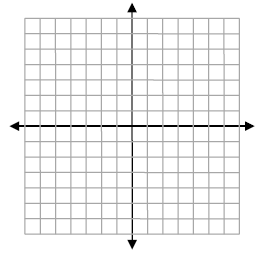 Example 2
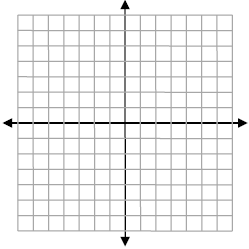 Example 3
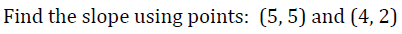 Example 4
Example 5